名前
Ⅰ事前情報
担任記入
動画　ボタン
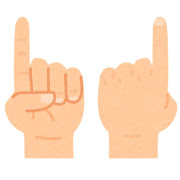 コミュニケーション
心理的な安定
人間関係の形成
健康の保持
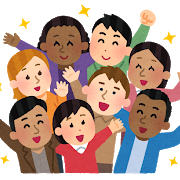 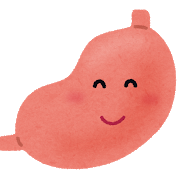 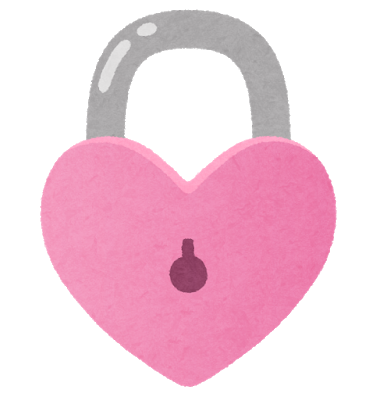 自立活動６区分
身体の動き
環境の把握
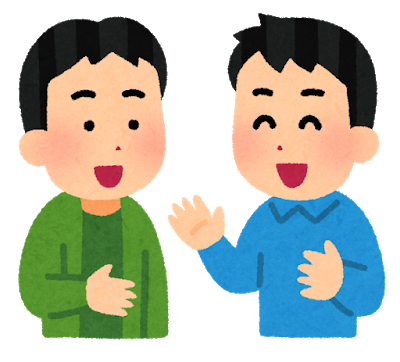 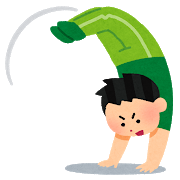 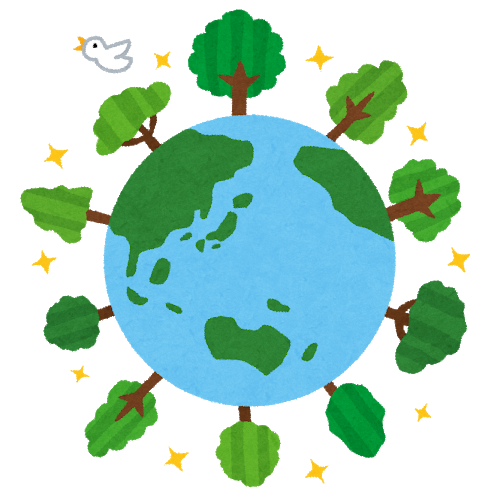 中学部の先生方からの
児童の望まれる姿
環境の
把握
Ⅱ実態把握
人間関係の
形成
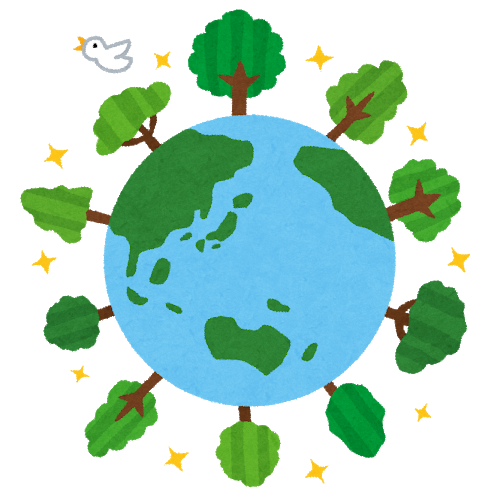 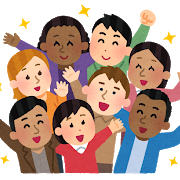 身体の
動き
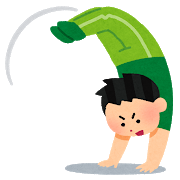 中心的な課題
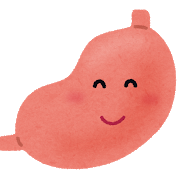 健康の
保持
心理的な
安定
コミュニ
ケーション
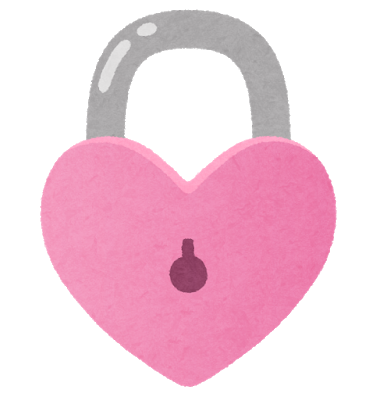 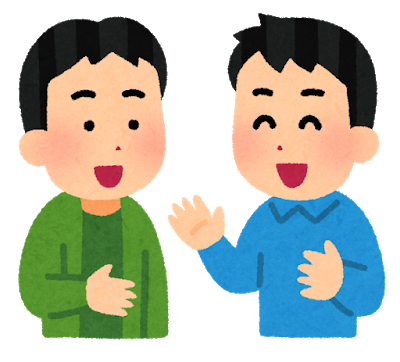 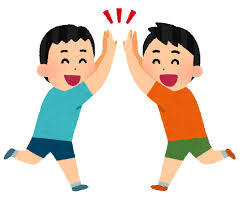 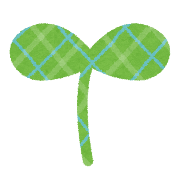 できるところ
医療的・福祉的・
心理的等に関して
課題となるところ
学習上又は生活上の困難
以下、参考資料
指導目標や
指導内容設定
中心的な課題
指導目標の設定
具体的な指導内容の設定と関連する自立活動項目
指導内容
自立活動項目
自立活動内容６区分２７項目
①健康の保持
②心理的な安定
③人間関係の形成
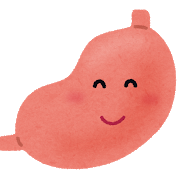 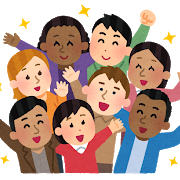 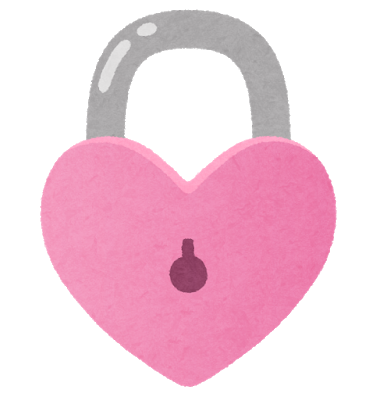 ①生活のリズムや生活習慣の形成
①情緒の安定
①他者とのかかわりの基礎
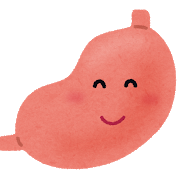 ②病気の状態の理解と生活管理
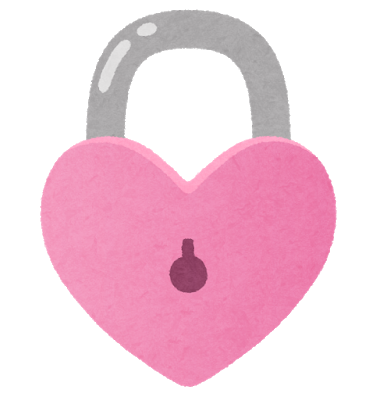 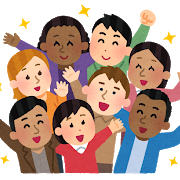 ②状況の理解と変化への対応
②他者の意図や感情の理解
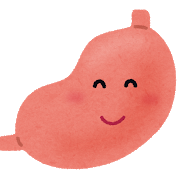 ③身体各部の状態の理解と養護
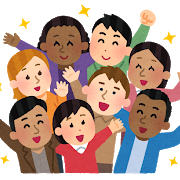 ③障害による学習上又は生活上
　　   の困難を改善・克服する意欲
③自己の理解と行動の調整
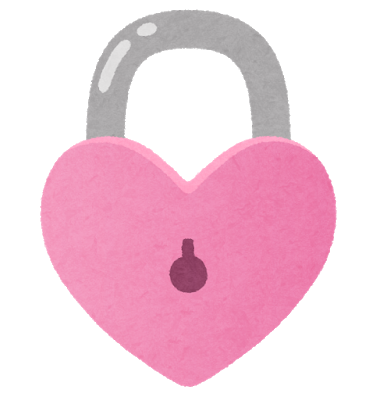 ④障害の特性の理解と生活環境の
　    調整
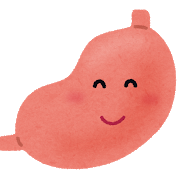 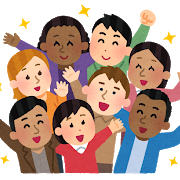 ④集団への参加の基礎
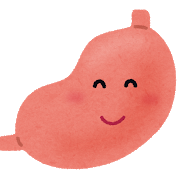 ⑤健康状態の維持・改善
⑥コミュニケーション
⑤身体の動き
④環境の把握
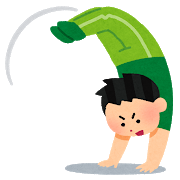 ①姿勢と運動・動作の基本的技能
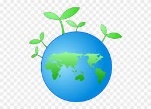 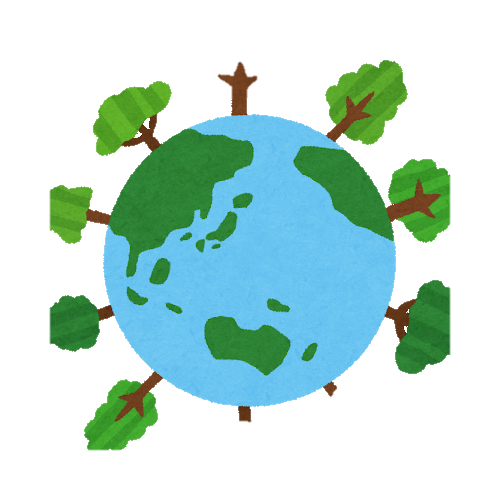 ①コミュニケーションの基礎的能力
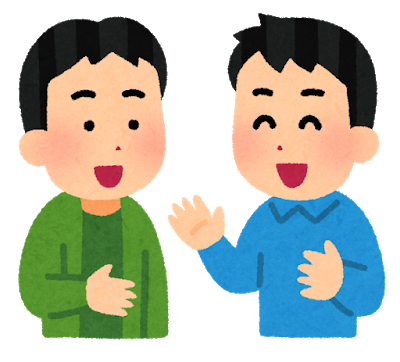 ①保有する感覚の活用
②姿勢保持と運動・動作の
　   補助的手段の活用
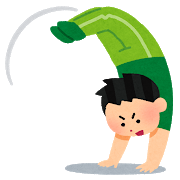 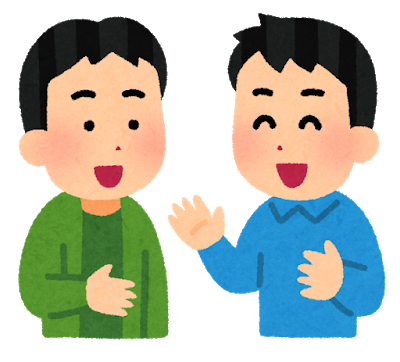 ②言語の受容と表出
②感覚や認知の特性についての
         理解と対応
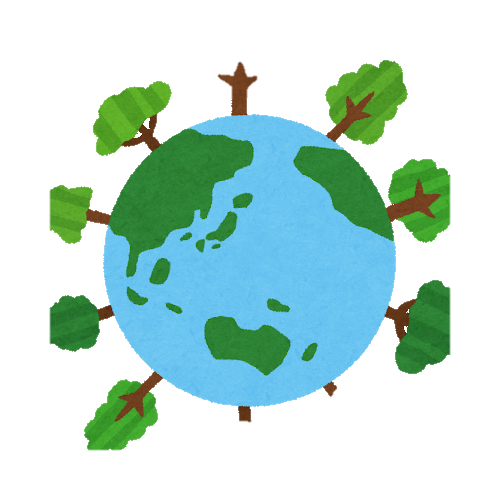 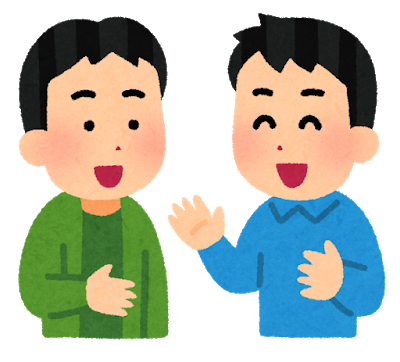 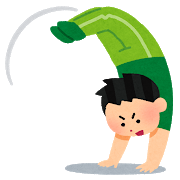 ③言語の形成と活用
③日常生活に必要な基本動作
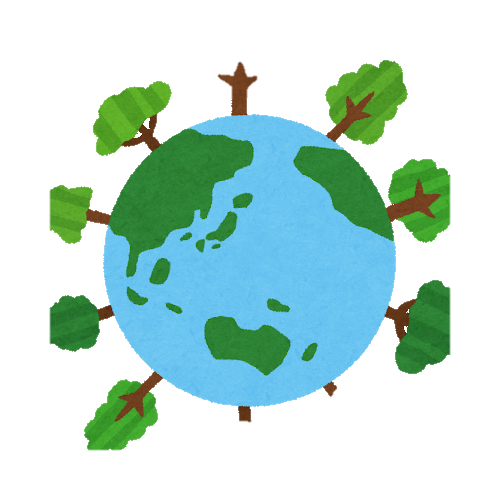 ③感覚の補助及び代行手段の活用
④コミュニケーション手段の
　　  選択と活用
④身体の移動能力
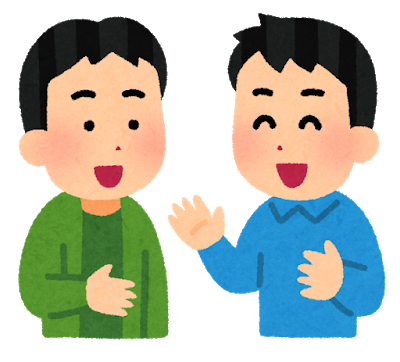 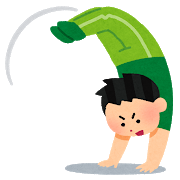 ④感覚を総合的に活用した周囲の状況
  についての把握と状況に応じた行動
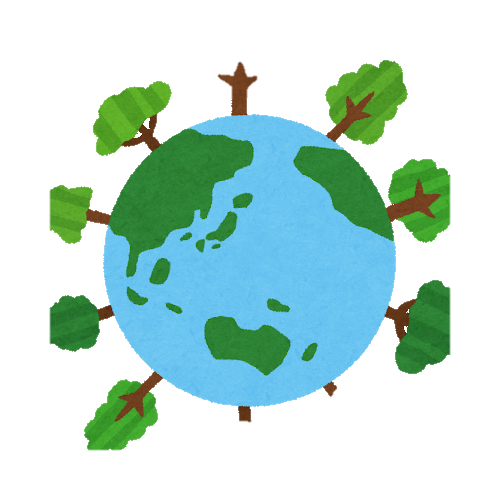 ⑤作業に必要な動作と円滑な
        遂行
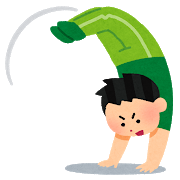 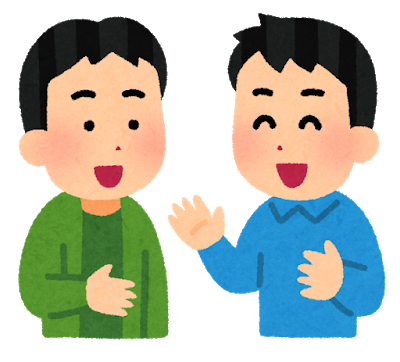 ⑤状況に応じたコミュニケーション